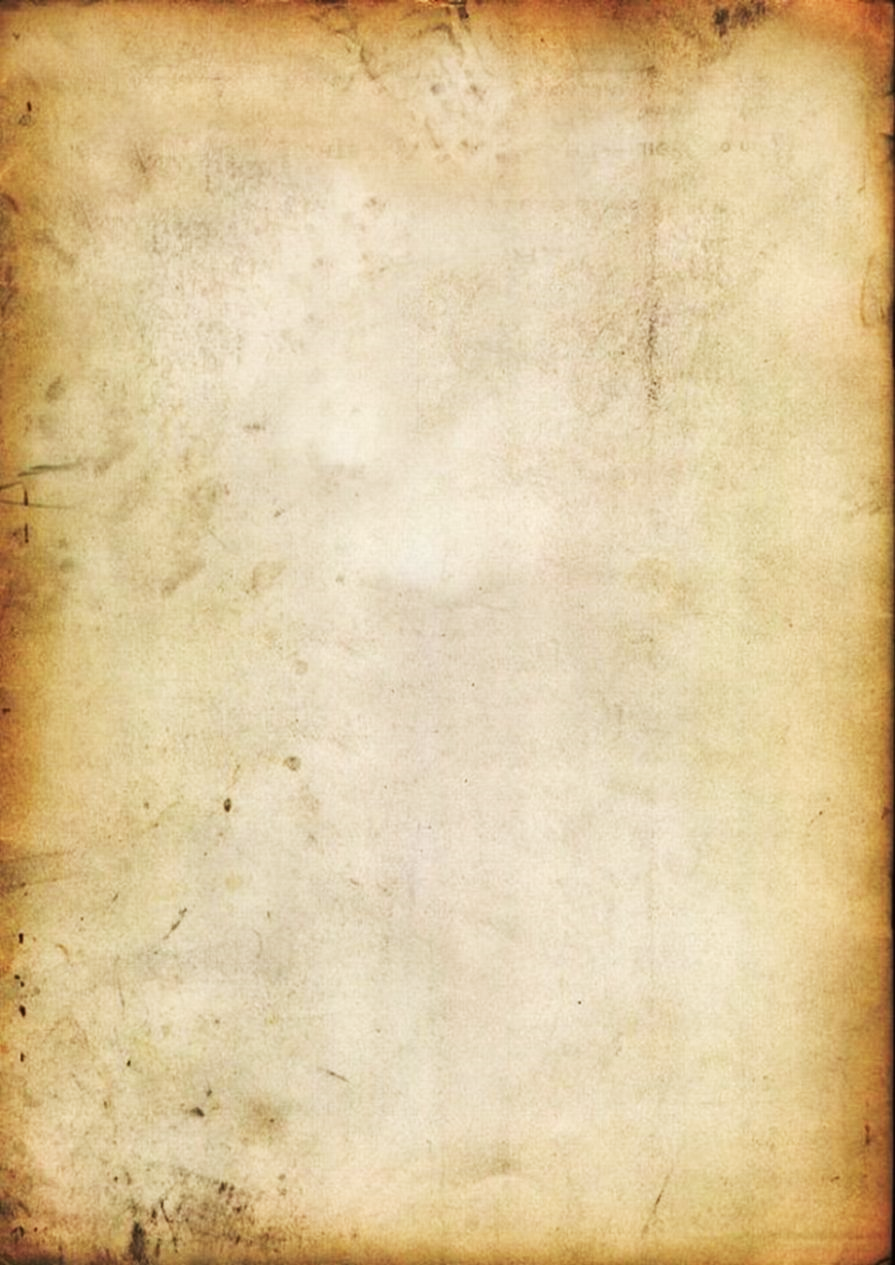 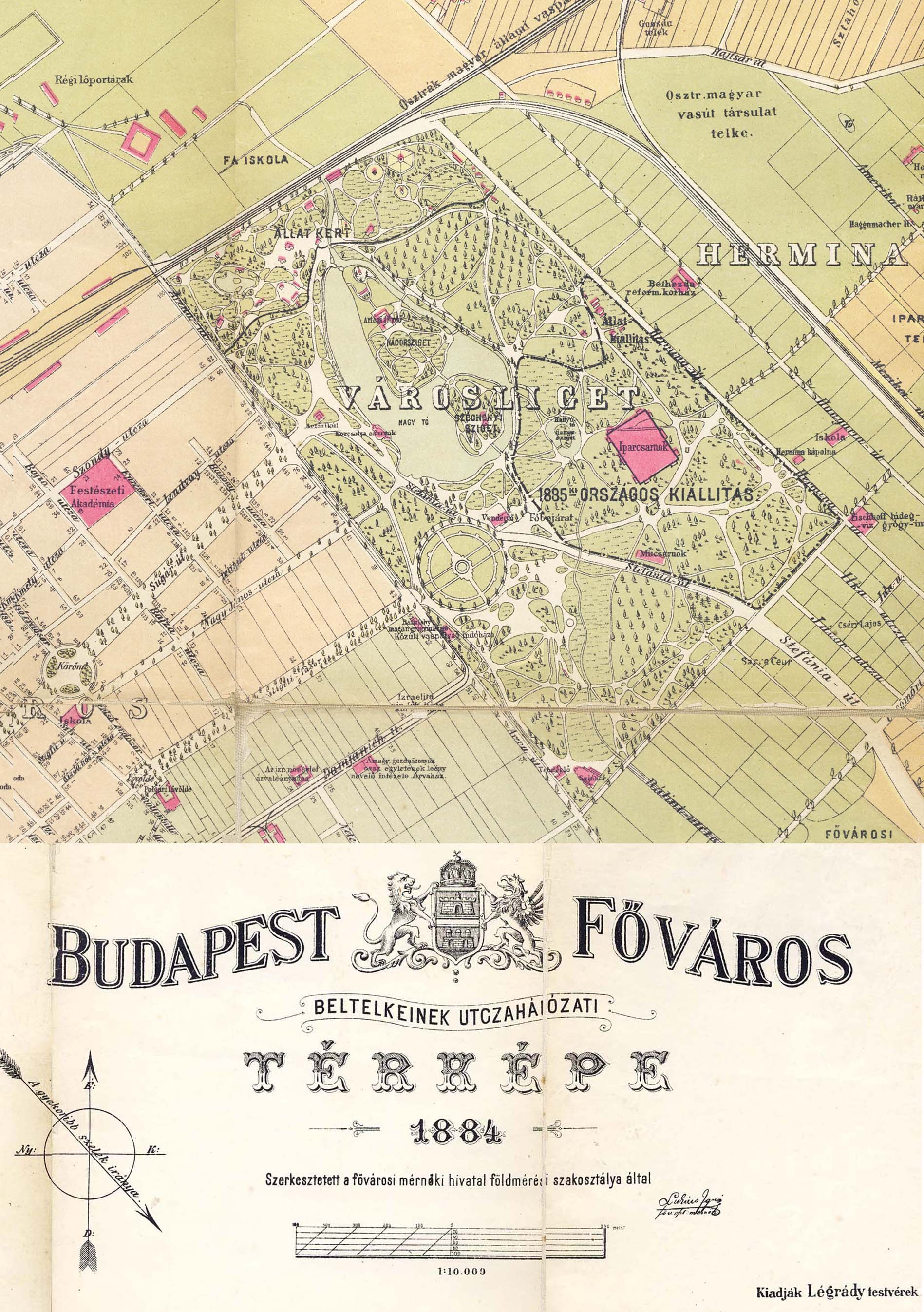 Amer Jázmin - Gabnay Máté - Illés Barbara - Lovász Debóra
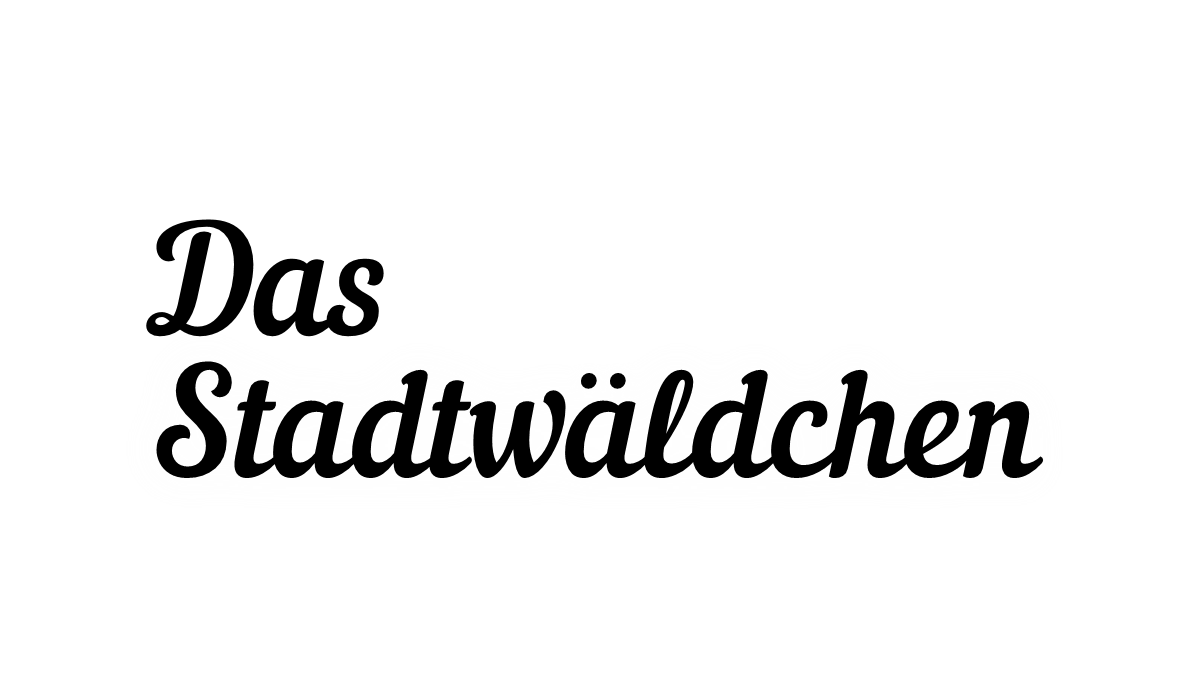 im Ersten Weltkrieg
10. November 2015zum Projekt Budapest im Wandel (1916-1921)
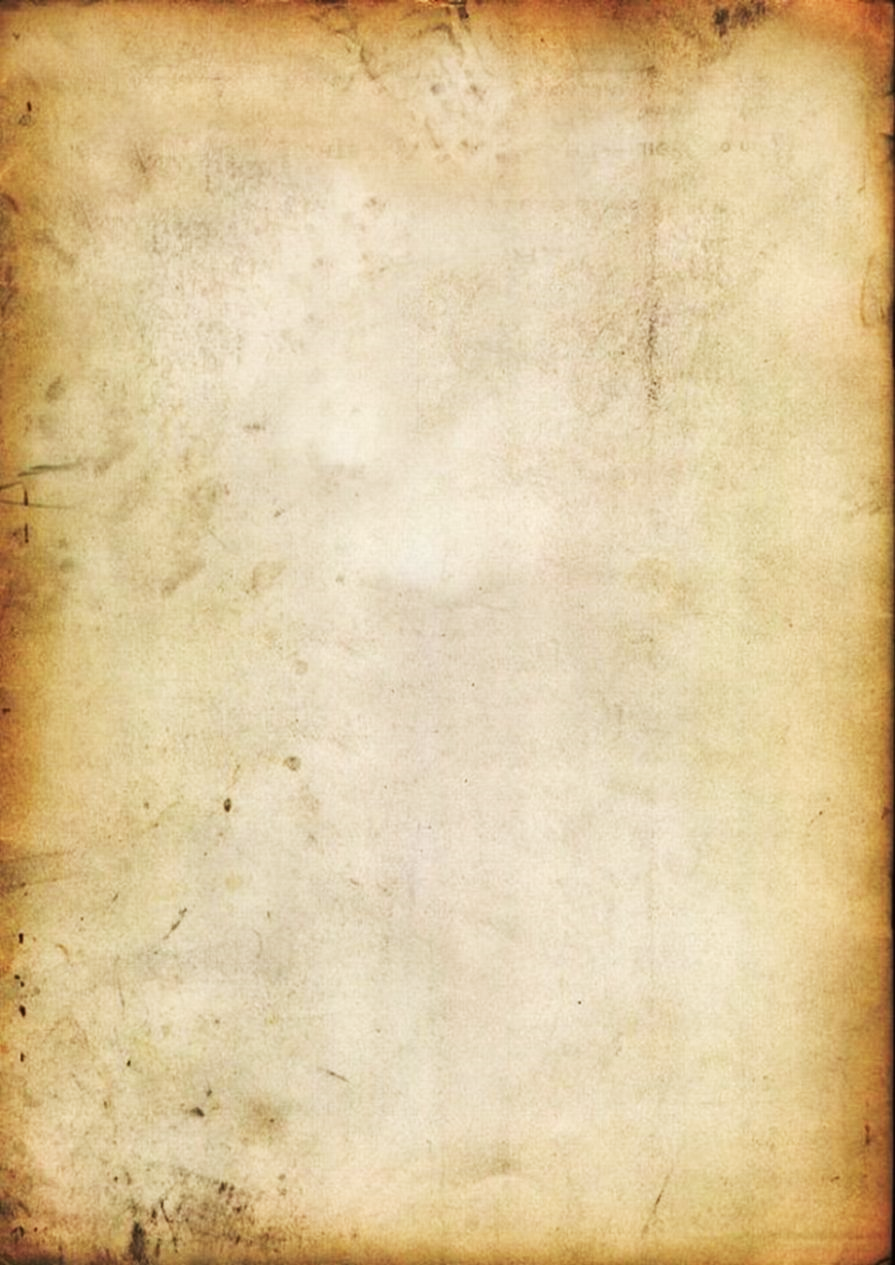 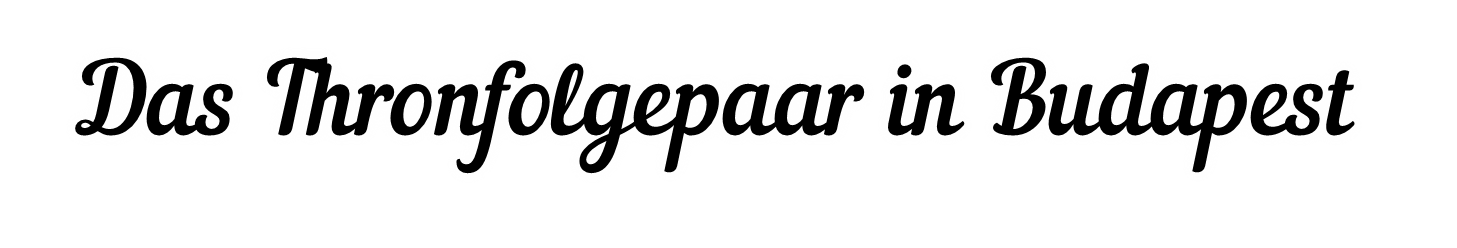 9. August 1915
 Legenden über die Freundlichkeit des Thronfolgepaares
das Stadtwäldchen lag verlassen, spielende Kinder auf der    Széchenyi-Insel, leere Bänke und Stühle
 gegen 5 Uhr wurde es lebhafter:
Polizisten kamen
die Kunde verbreitete sich
Alltagspublikum strömte in die Stefaniestraße
ein offener Hofwagen mit dem Thronfolgepaar
Polzisten salutierten, Tücher schwenkten, Éljenrufe
Quelle: Pester Lloyd, 10. August 1915, S. 10
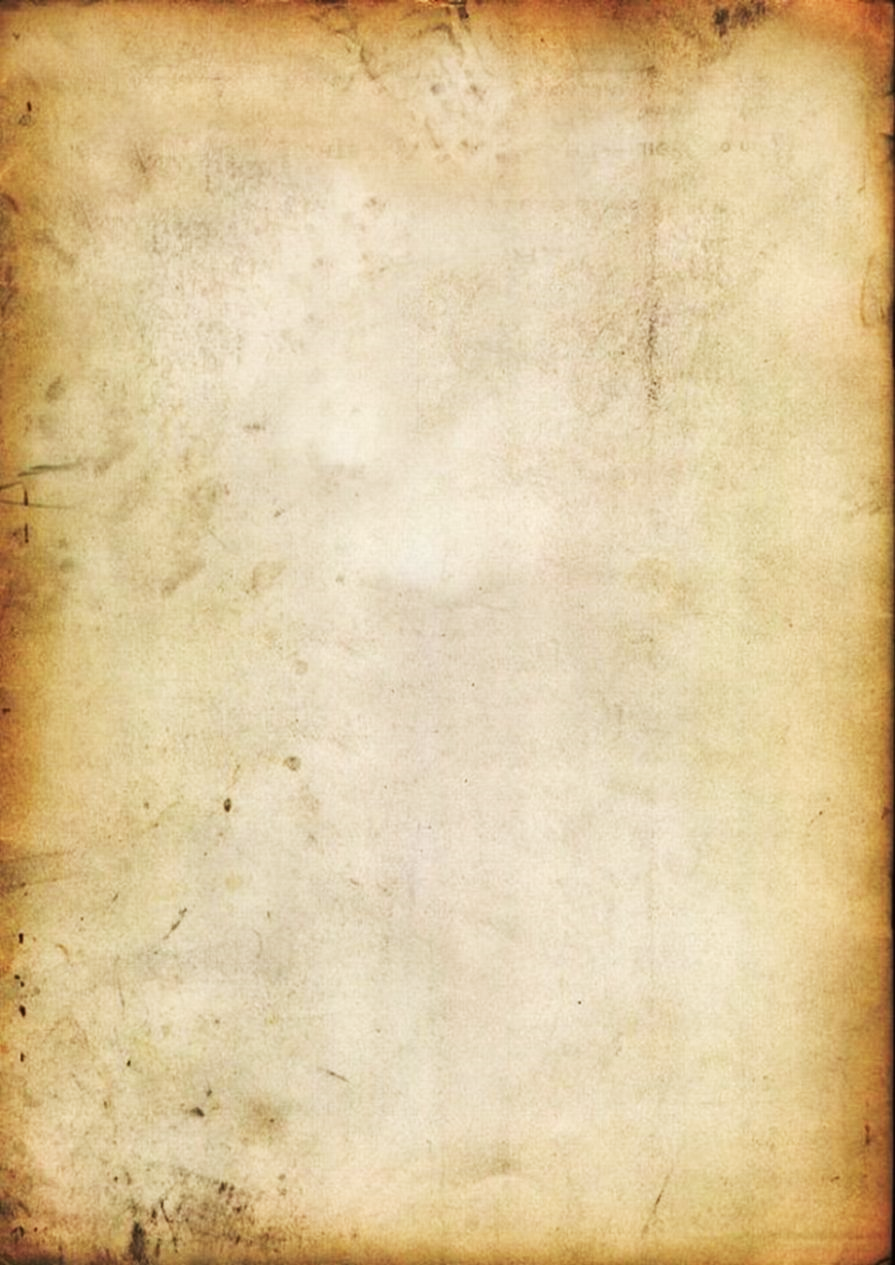 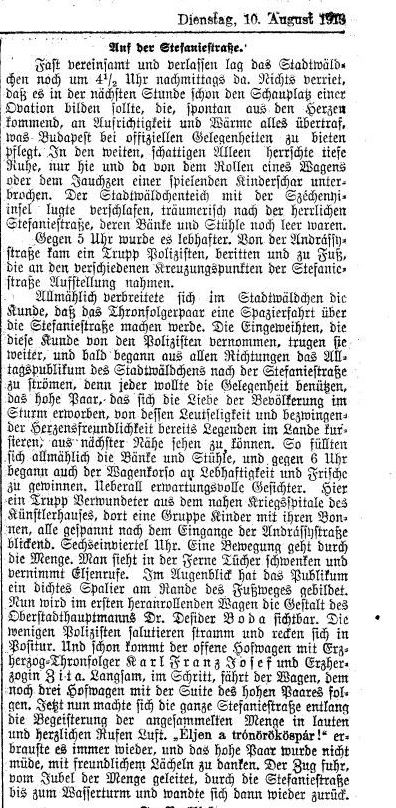 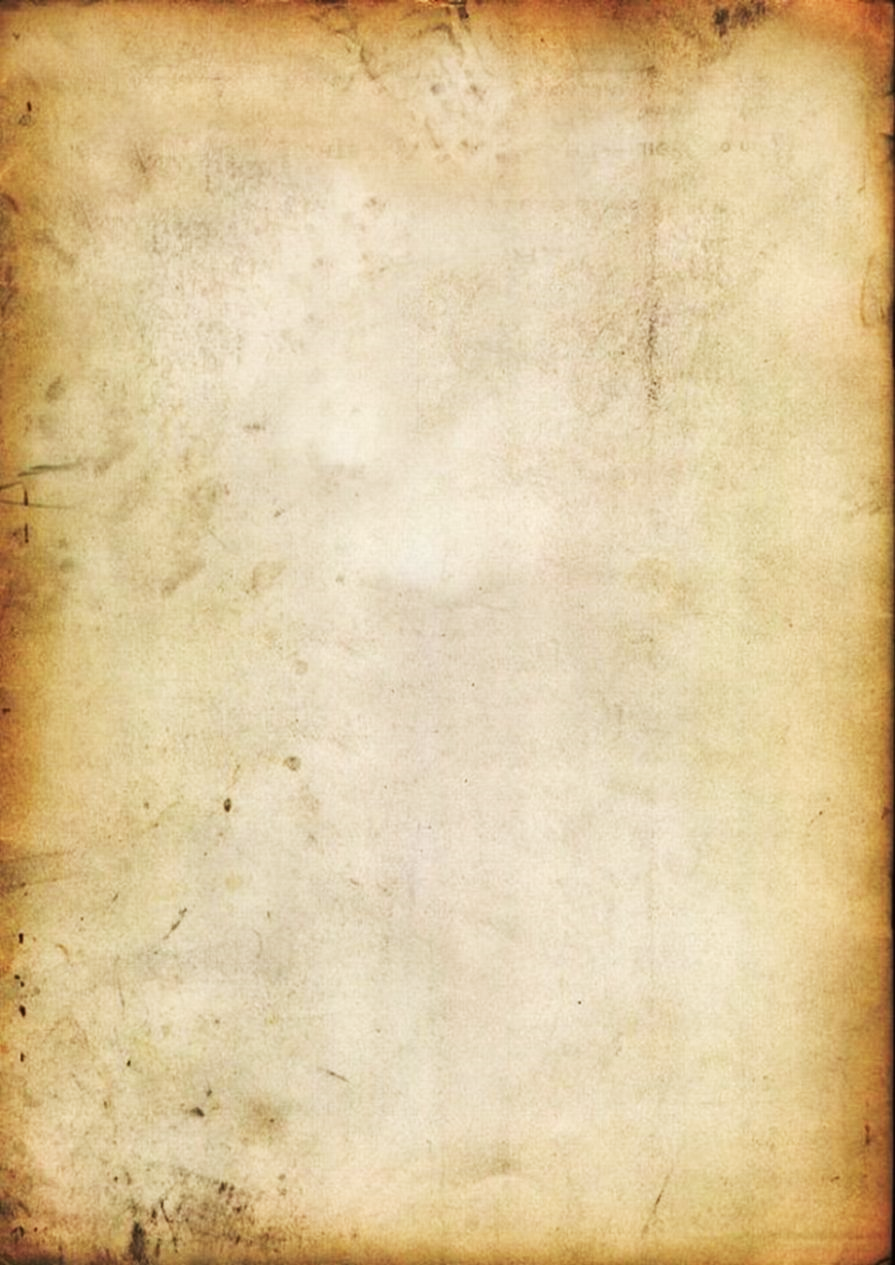 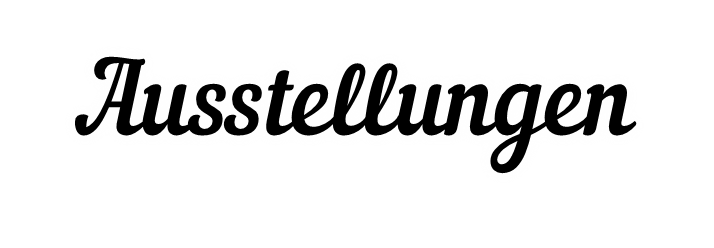 Flugzeugausstellung (1917)
	 in der Industriehalle 
	 Ziel: „die Vorstellung der Heimgebliebenen vom Krieg in den Lüften und von der kriegerischen Rolle der Aviatik überhaupt zu berichtigen und zu vertiefen“

Spitzen-, Fächer- und Stickereiausstellung (1918)
	 das Schöne bewundern
	 aus dem Alltag ausschalten
Quellen: Pester Lloyd, 23. Februar 1918, S. 9; 28. April 1917, S. 16
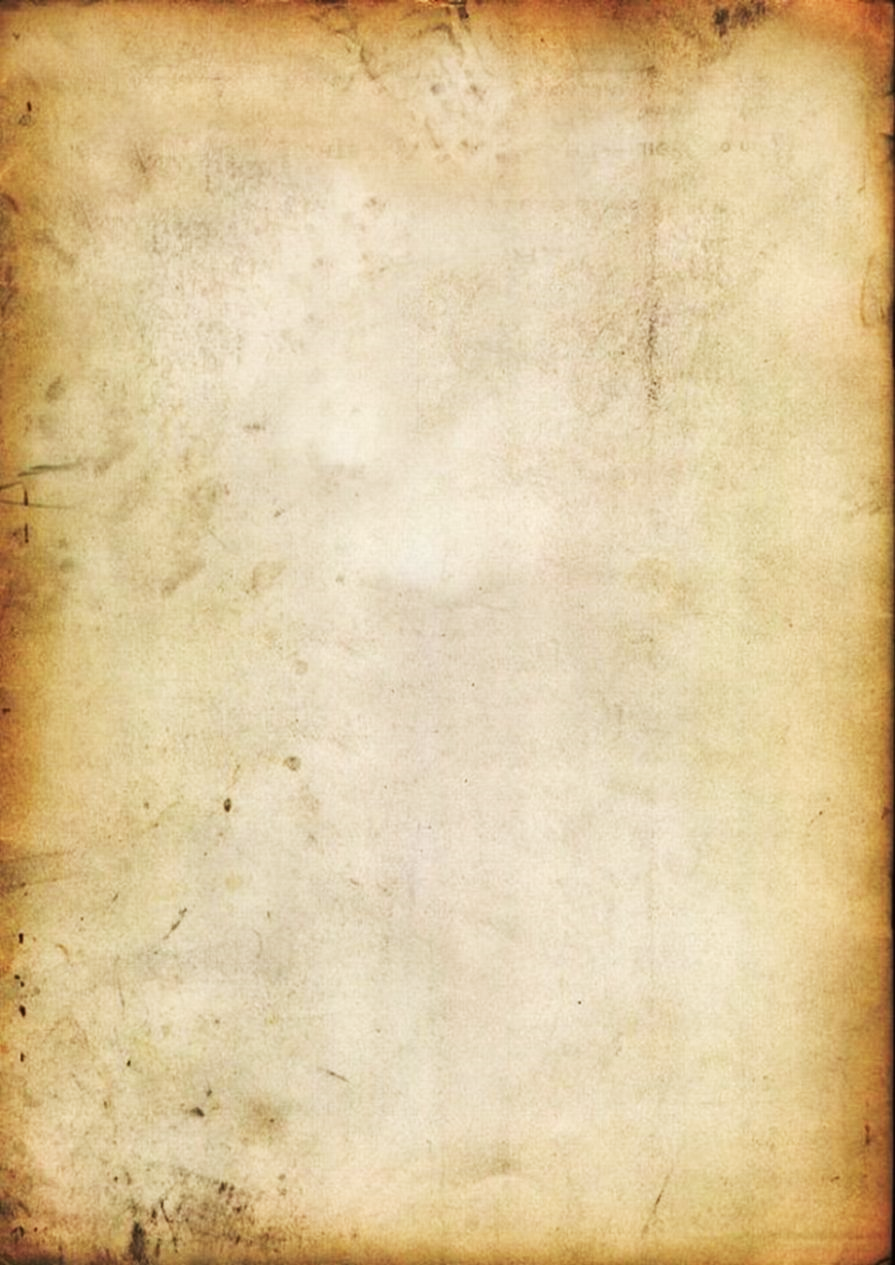 Eröffnung der Flugzeugausstellung. In: Tolnai Világlapja, 17. Mai 1917, S. 18
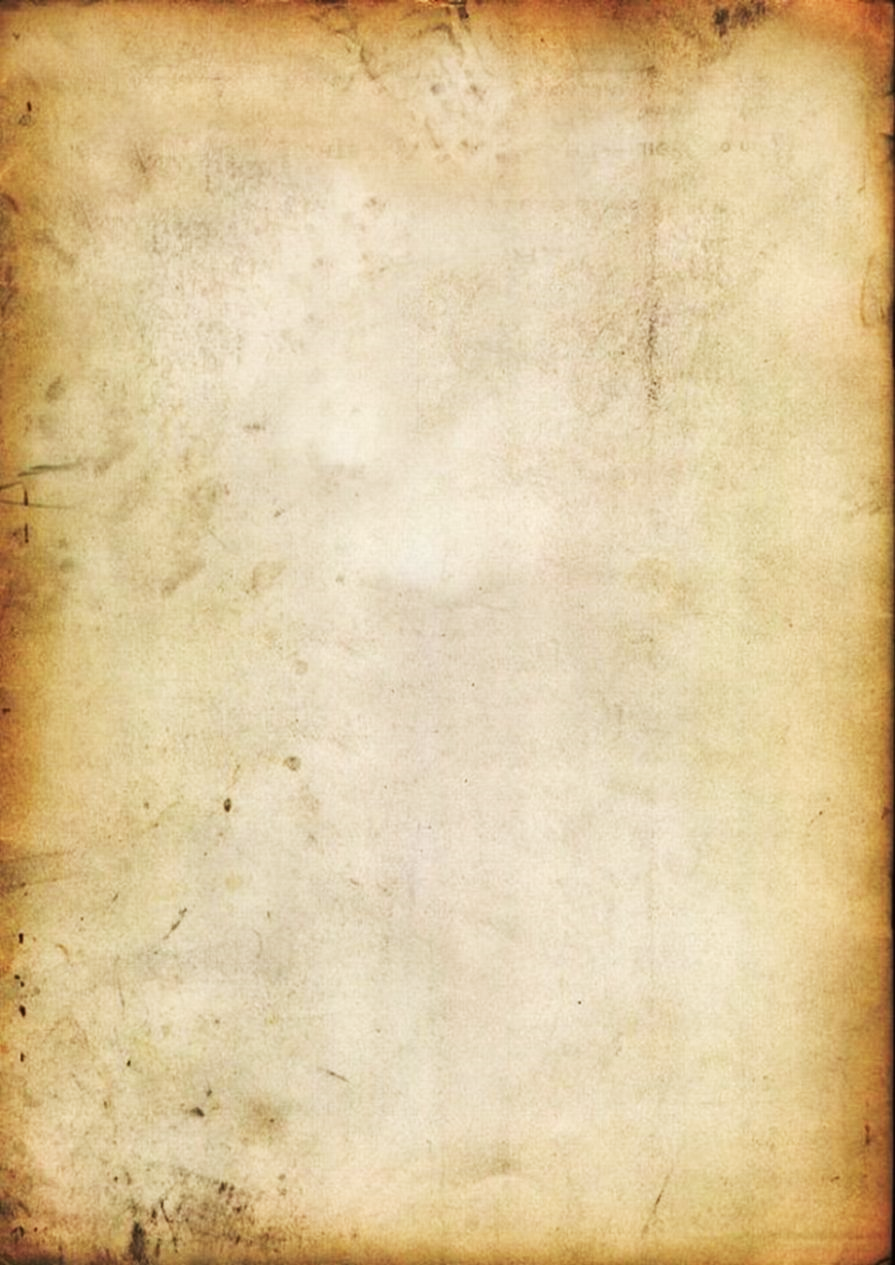 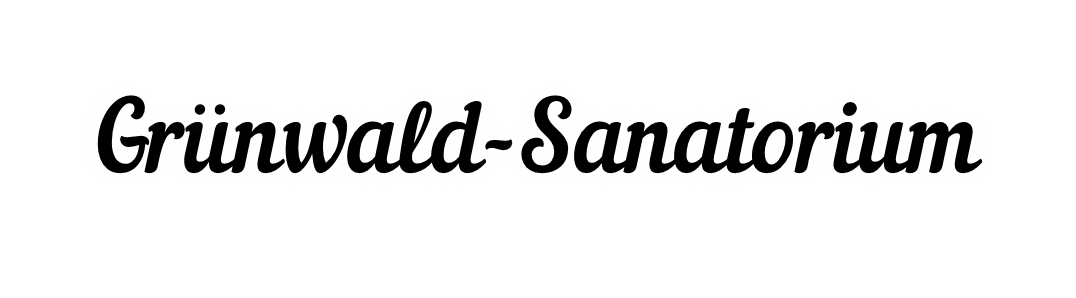 IM AUGUST 1914
Krieg  Notwendigkeit der Sanatorien  Kriegsspital (Grünwald-Sanatorium) im Künstlerhaus
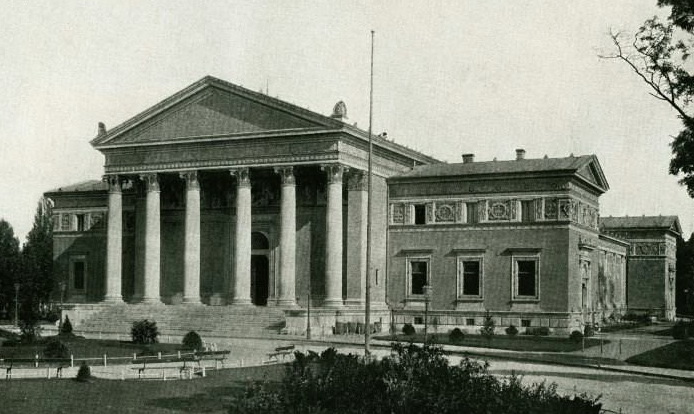 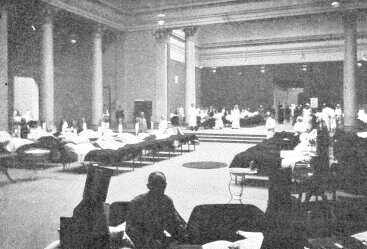 Quelle: Pester Lloyd, 23. Oktober 1914, S. 8. Zur Kunsthalle vgl. Katalin Teller : „E monopolisztikus hatalmat reprezentáló intézmény“. A Műcsarnok épülete az első világháborúban („Diese Monopolmacht repräsentierende Institution“. Das Gebäude der Kunsthalle im Ersten Weltkrieg). In: Katalin Orbán, Anna Gács (Hg.): Emlékkerti kőoroszlán. Budapest: ELTE 2014, S. 55-63
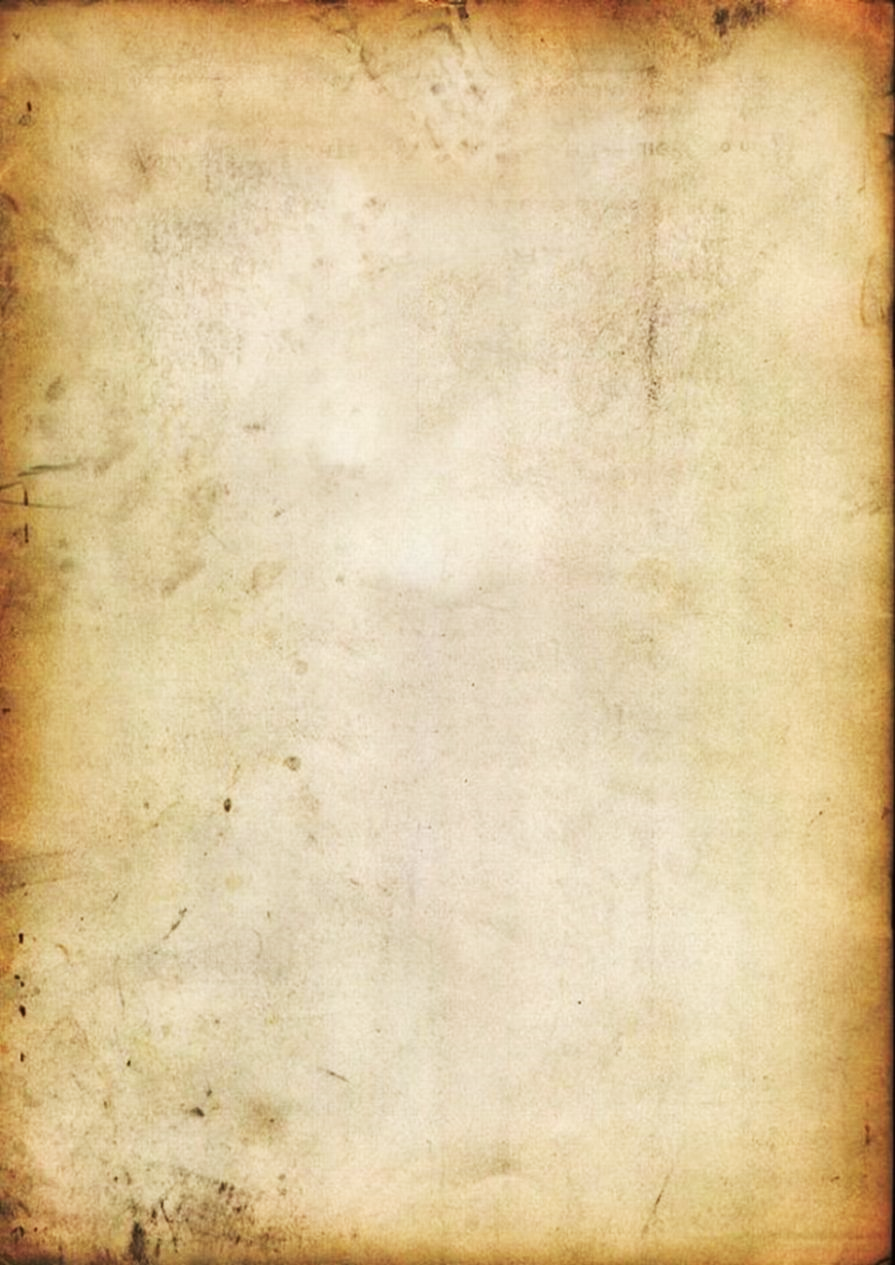 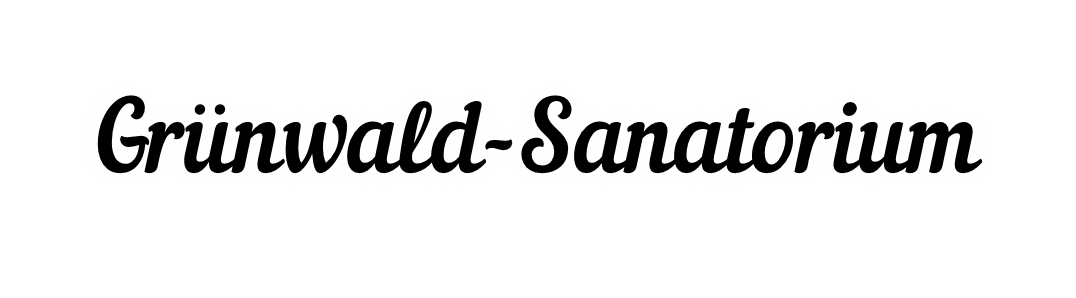 IM SEPTEMBER 1914
Besuch der Erzherzogin

IM DEZEMBER 1914
Christbaumfeier für 500 Verwundete
Ansprache des Spitalskommandanten
Kapelle
Kabarettvorträge
Quellen: Pester Lloyd, 26. September 1914, S. 7; 26. Dezember 1915, S. 3
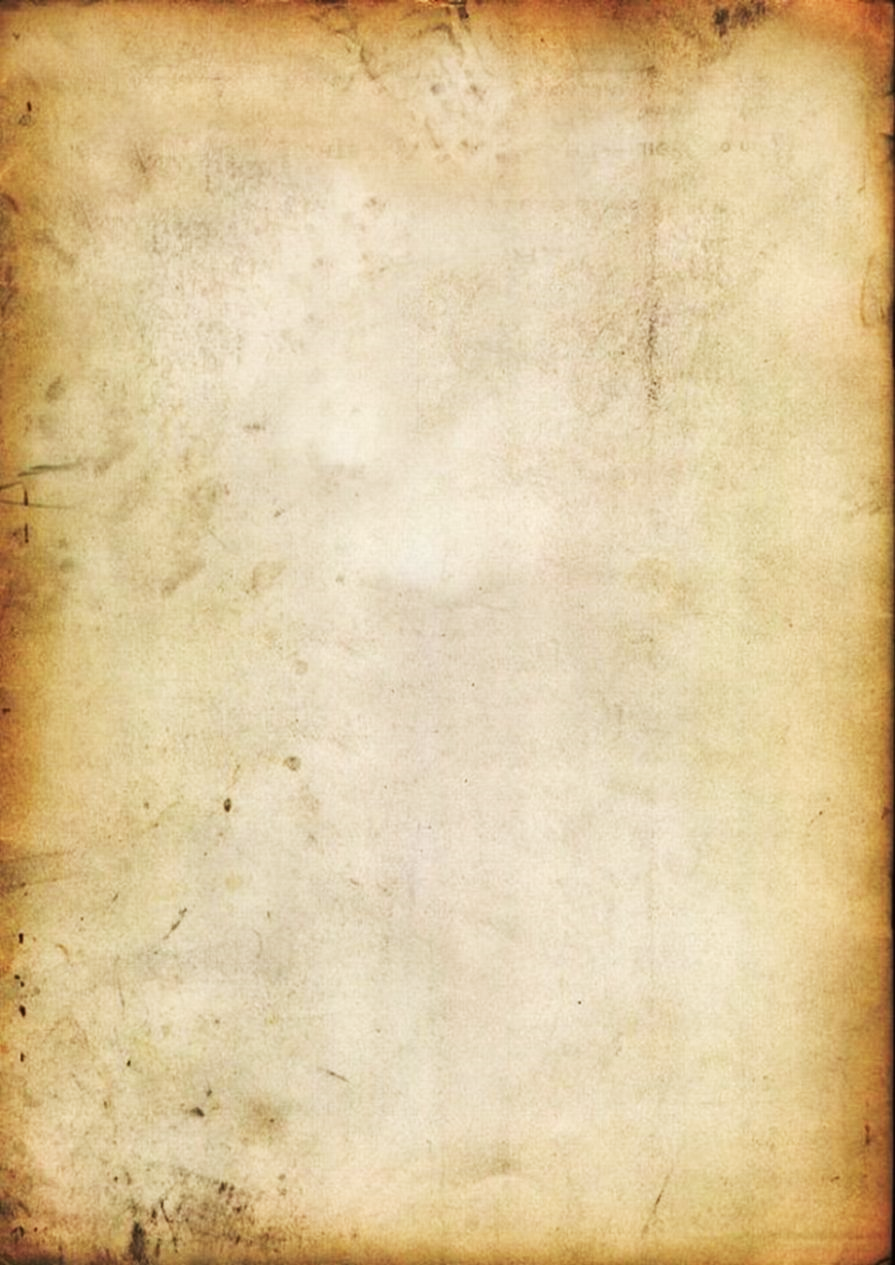 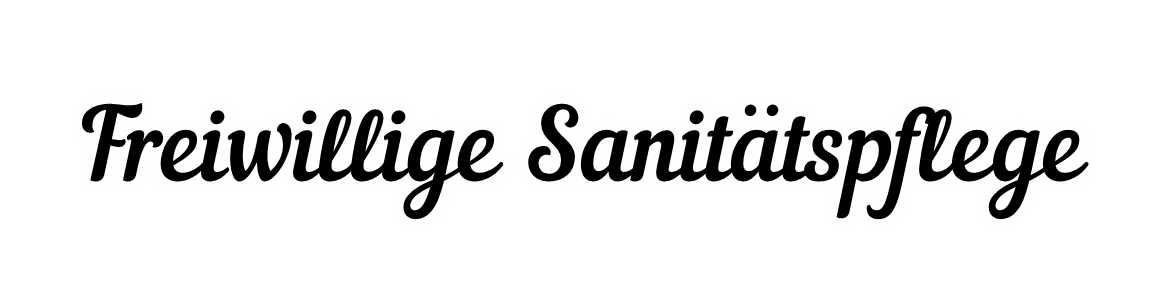 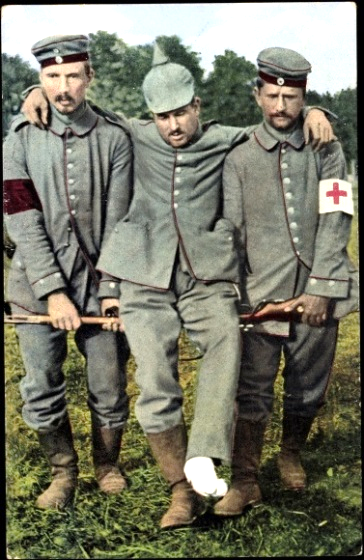 Das Rote Kreuz
auf die Hilfe der Gesellschaft angewiesen
Elisabethspital für 800 Kranke
In der ganzen Hauptstadt: mehr als 4000 Plätze
Gasfabrikanlage für 1000 Kranke
Krankenruhestation auf dem Borárosplatz für 212 Kranke
Weitere Spenden
Familie Edmund von Mauthner – 166 Betten
Einnahmen der Kriegsausstellung (Industriehalle)
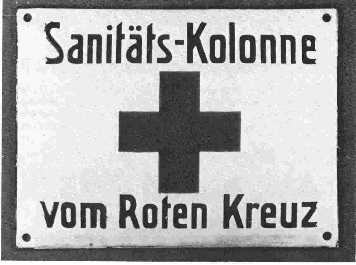 Quellen: Pester Lloyd, 23. Oktober 1914, S. 8; 29. September 1915, S. 10
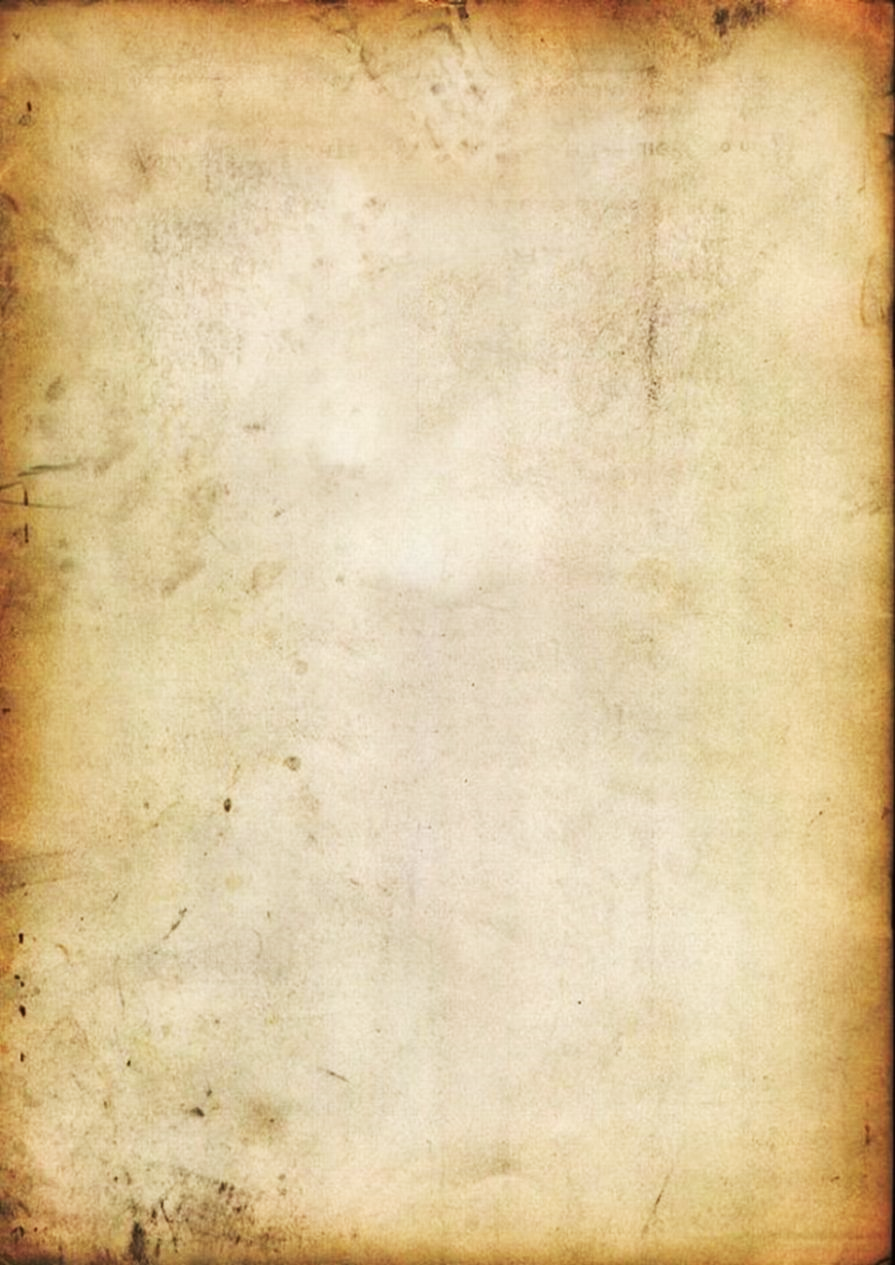 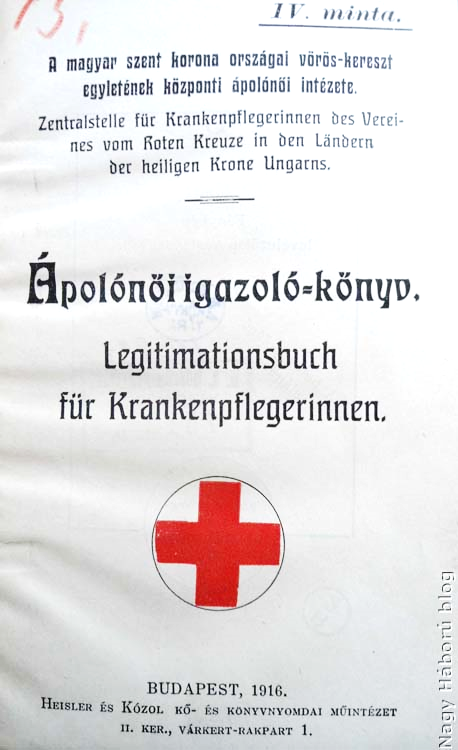 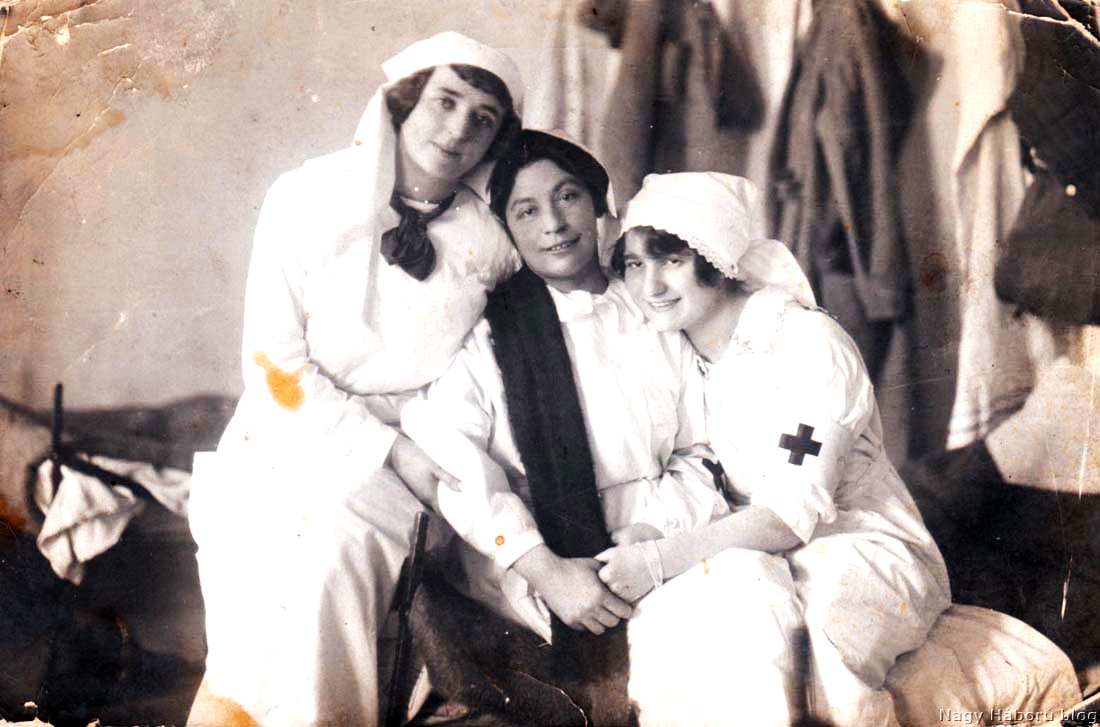 Quellen: http://m.cdn.blog.hu/na/nagyhaboru/image/hetkoznapok/noverek/Noverek_04_large.jpghttp://m.cdn.blog.hu/na/nagyhaboru/image/hetkoznapok/noverek/Noverek_03_large.jpg
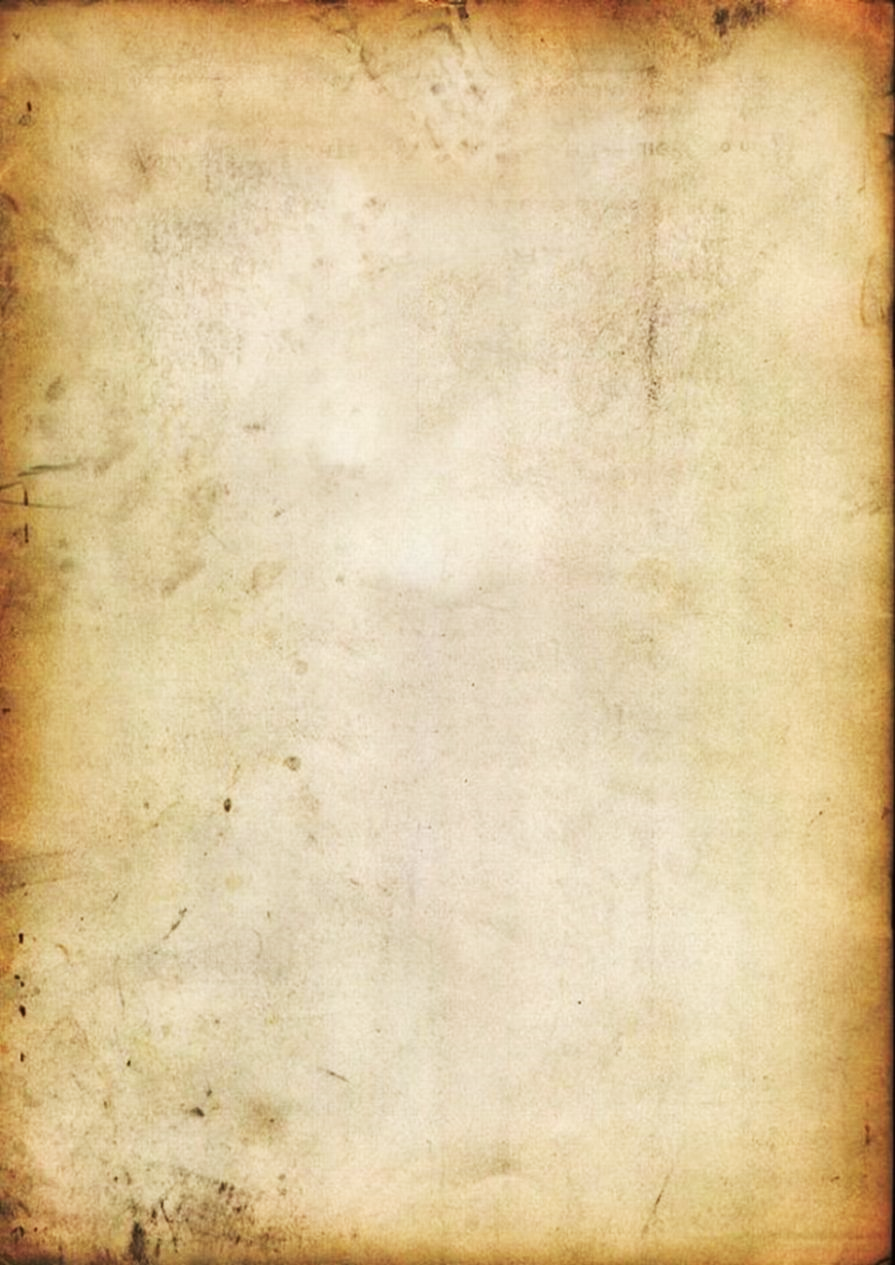 Quelle: http://valasz.hu/data/cikk/11/4053/cikk_114053/varosliget_terkep1918.jpg
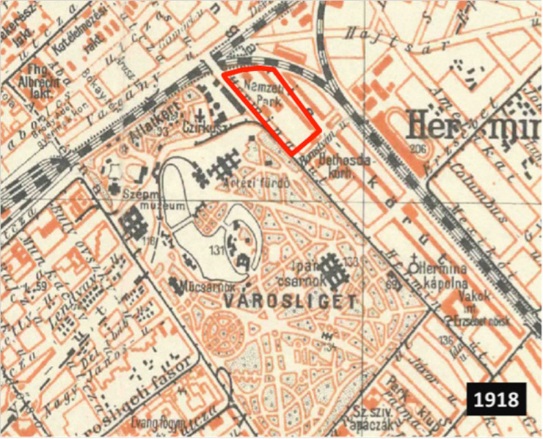 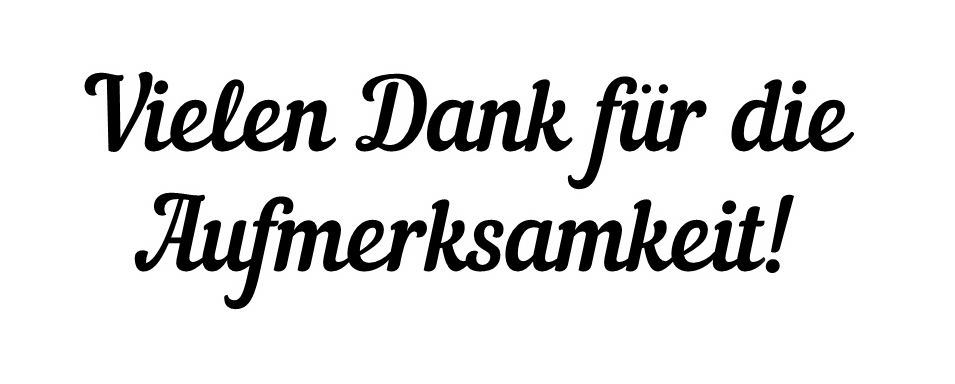